Bridging the Gap: Exploring the Associate Degree for Transfer, Guided Pathways, and the Role of Private and Independent Colleges
Jaimis Ulrich, assistant director of transfer admission, whittier college
Kylie webb, associate director of transfer recruitment, university of Redlands
Associate Degree for TransferHistory
Implemented in 2011
Senate Bill 1440 and Assembly Bill 2302 to “Ease Transfer Process for Students”
Specific pathway that guarantees community college students the opportunity to transfer to a saved spot at a CSU campus with junior standing
Quickest path for students to transfer between the two college systems by completing 60 semester units of specified work at a community college, and then completing 60 semester units at a CSU campus to receive a bachelor’s degree
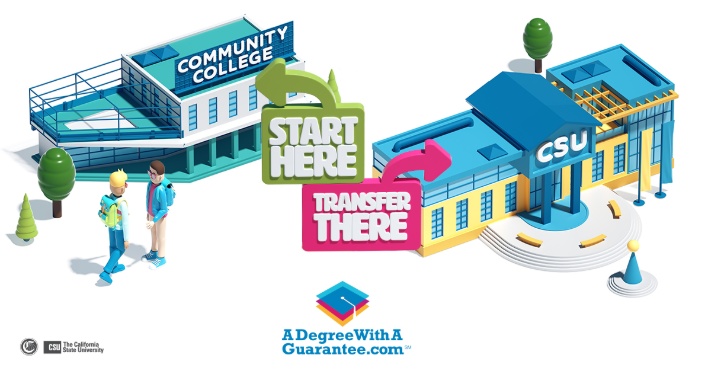 Associate Degree for TransferProgram Benefits
Provides a clear transfer pathway
Guarantee admission into the CSU system
Grants priority consideration when applying to impacted majors and/or campuses based on university capacity
Lets students use the same GE and Major Prep courses for transfer to a CSU campus
Guarantees an associate degree in 60 semester units at a community college and a bachelors degree in 60 semester units at a CSU
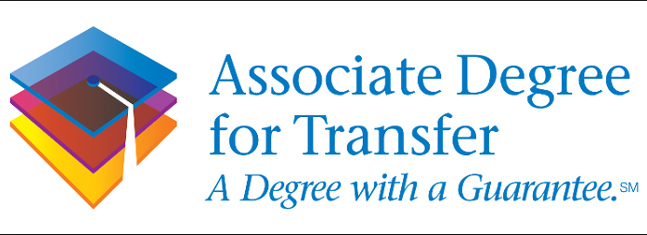 Associate Degree for TransferCalifornia Community Colleges
More than 2.1 million students are served each year at 114 community colleges statewide, representing the largest system of higher education in the nation.
The number of California community college students participating in the Associate Degree for Transfer program has grown from 722 in the first year to 31,000. These degrees are now the most popular and streamlined pathway for community college students wanting to transfer to a CSU with a degree.
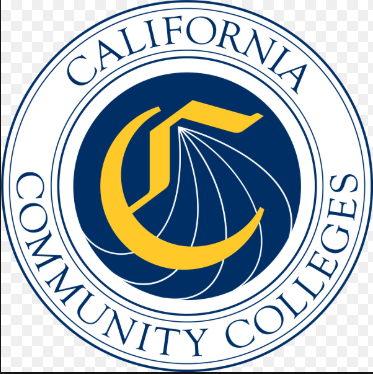 Associate Degree for TransferAICCU
MOU signed July 25, 2018 between AICCU and California Community College Chancellors Office 
The ADT Commitment is the Association of Independent California Colleges and Universities sector’s adaptation of the ADT pathway 
The ADT Commitment is:
Guaranteed admission for the ADT students meeting admission requirements
Guarantees a minimum of 60 semester/90 quarter units will transfer
Guarantees the student starts with junior standing
Recognition of general education pattern
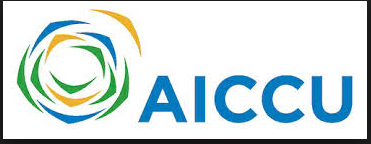 [Speaker Notes: Governor Brown maintain Cal Grant Eligibility for system, 2019=2,000  yr. 2 = 3,000 yr. 3=3,500]
Associate Degree for TransferAICCU
40 Participating Schools
Unlike CSU, AICCU institutions are not part of a system and each campus has its own admission and graduation requirements
If an ADT transfer student meets all the requirements of admission to a participating institution, admission is guaranteed to that college as opposed to a system
List of participating schools and majors accepted 
Updated website July 2019 A Degree with a Gurantee.com
Associate Degree for Transfer
Guided Pathways Example – La Sierra University 
https://admissions.lasierra.edu/transfer/adt/ 
Discussion
What can AICCU do to support your campuses with this new initiative?
What tools or resources would your campuses like from AICCU and participating universities?  
What are common questions you receive from students about the ADT and participating AICCU institutions?
Stay in Touch!
Jaimis Ulrich 
Assistant Director, Office of Admission
Transfer Admission Counselor 
Whittier College
Julrich@whittier.edu 
Kylie Webb
Associate Director, Transfer Recruitment
University of Redlands
Kylie_webb@redlands.edu
(909)748-8155